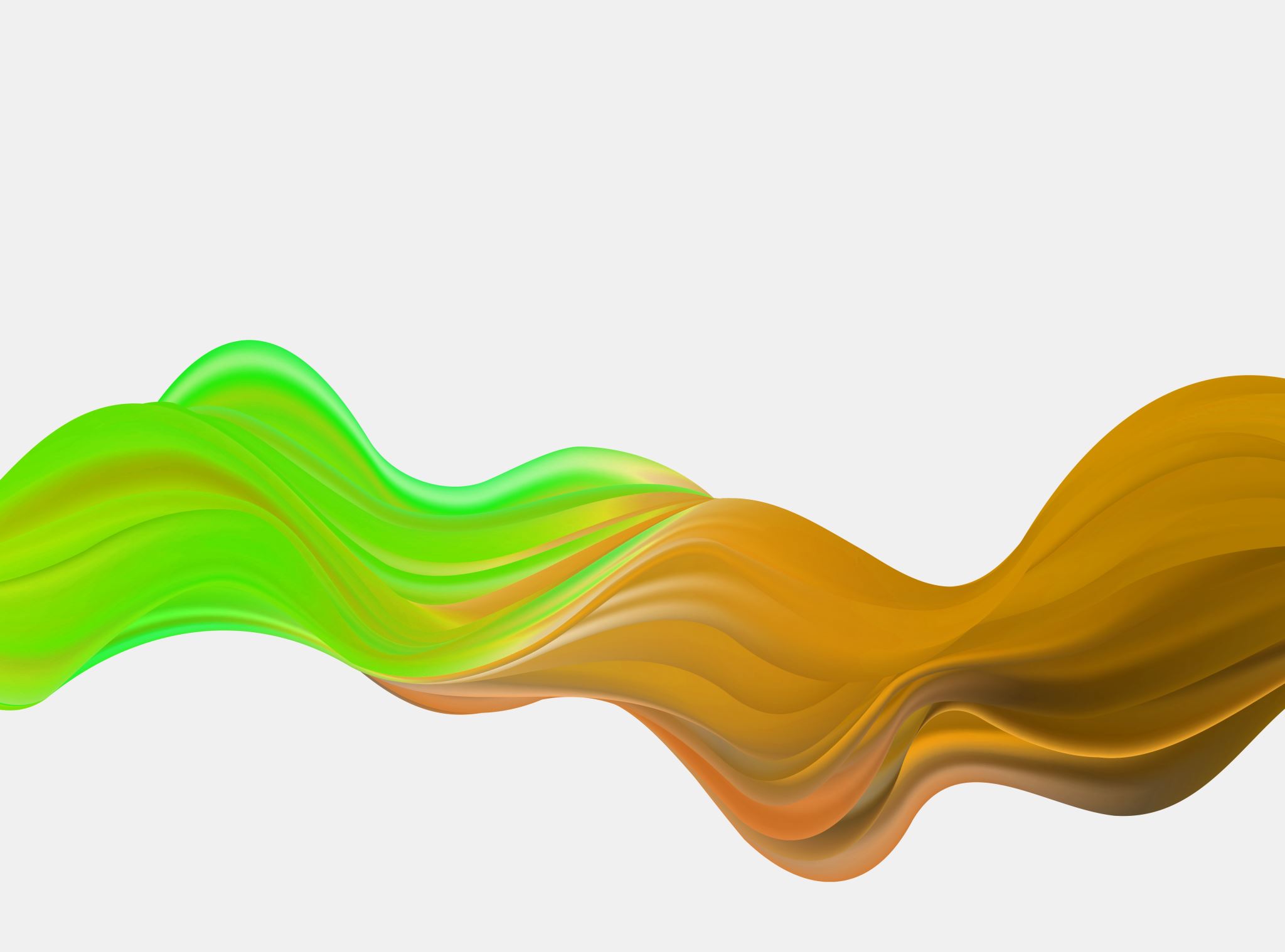 ‘’THE BULK OF THE LEARNING TAKES PLACE IN NON-CO-PRESENCE’’
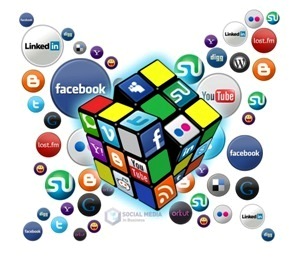 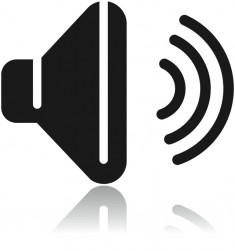 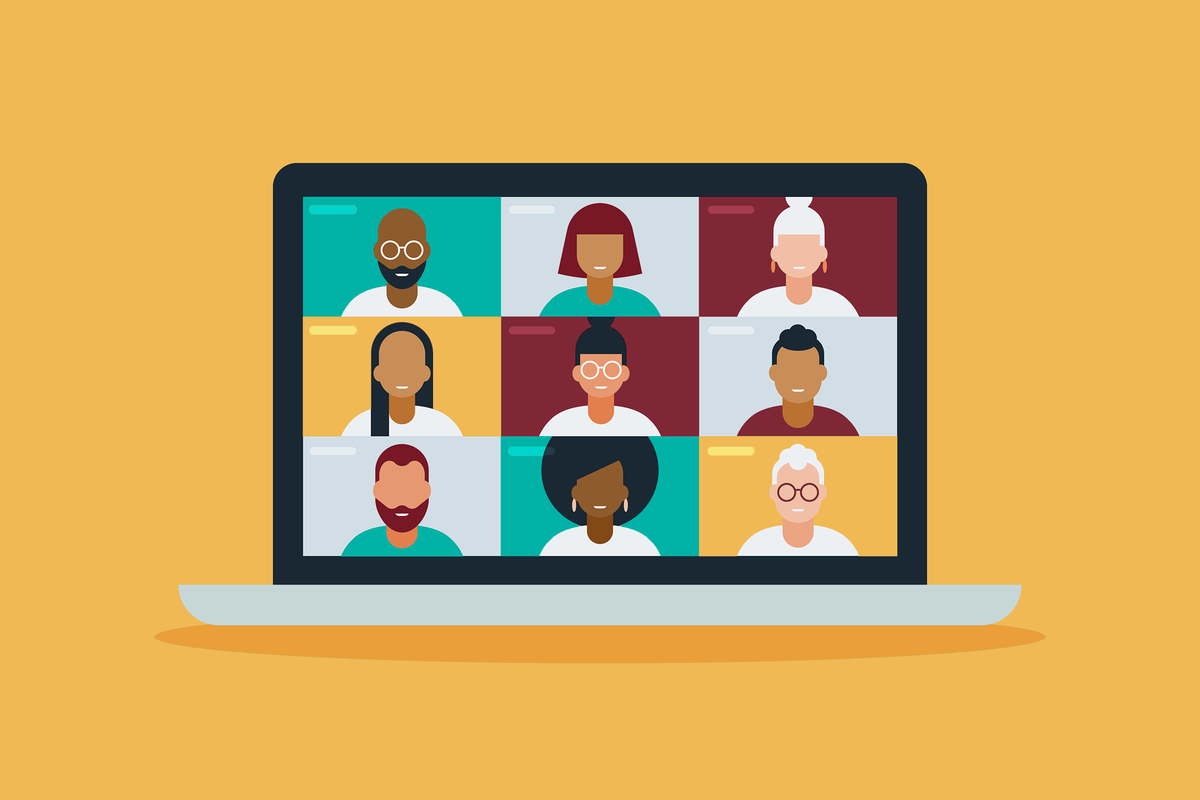 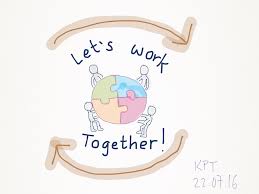 Our blogs are here;
https://galaxyofelt.edublogs.org/page/2/

https://techno-englogic.blogspot.com/?fbclid=IwAR29nAnZLE1QOnJ86ywI60dKllu1F9h6PPLQZvIbgR7UzIaqDOJrVUoUBFs
‘’Technology is no longer solely used for distribution purposes, as in broadcasting, and the emphasis is now placed on opportunities for communication using both text and sound, as in the chat, and videoconferencing, meaning that it is possible for distance language education to focus on communication and learning as a social process. ‘’
«